درس پنجم
        راه نیک بختی
مدرس : زهرا بردبار
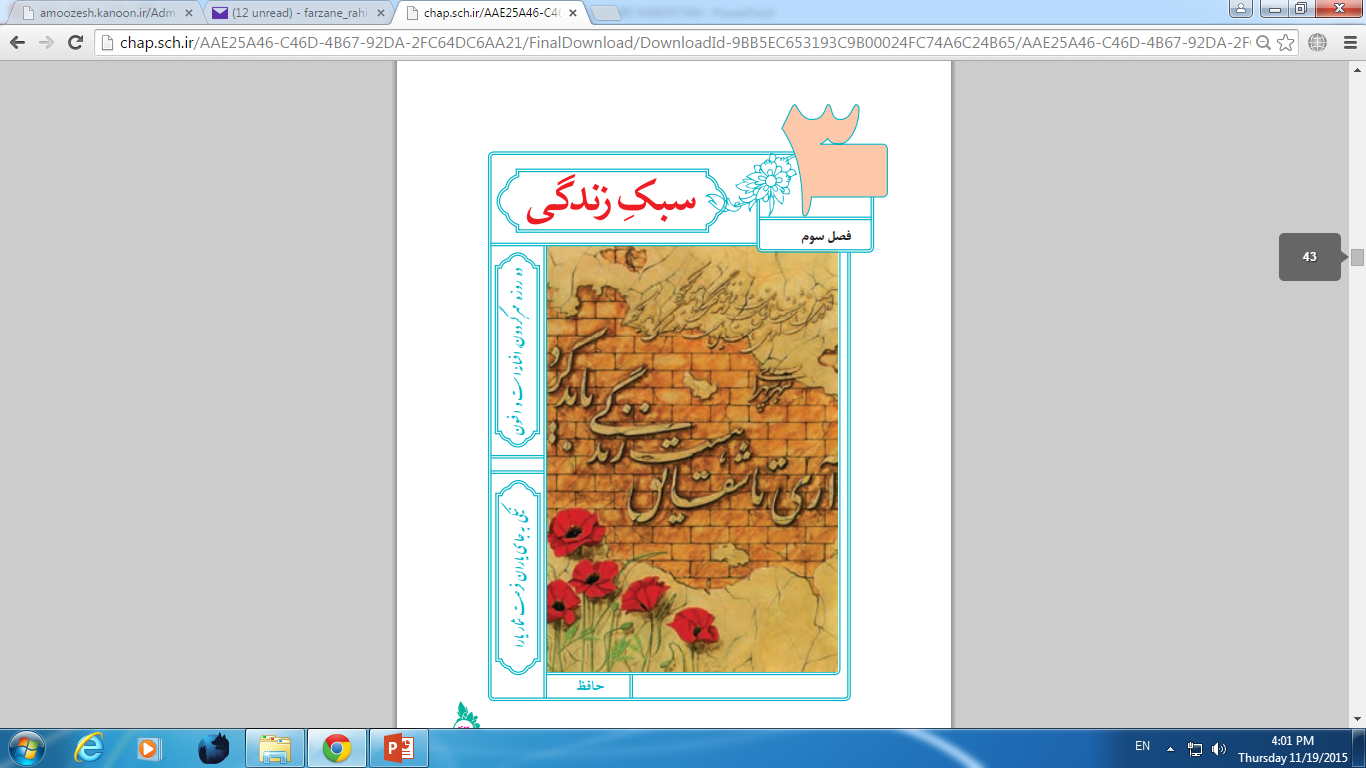 یکی از مهارت های اصلی زبان (خواندن) است. خواندن چند گام دارد:
شناخت نشانه ها و کلمات
بازخوانی یا تلفظ واژه 
مطابقت دادن شکل کلمه با تلفظ آن 
خوانش درست متن
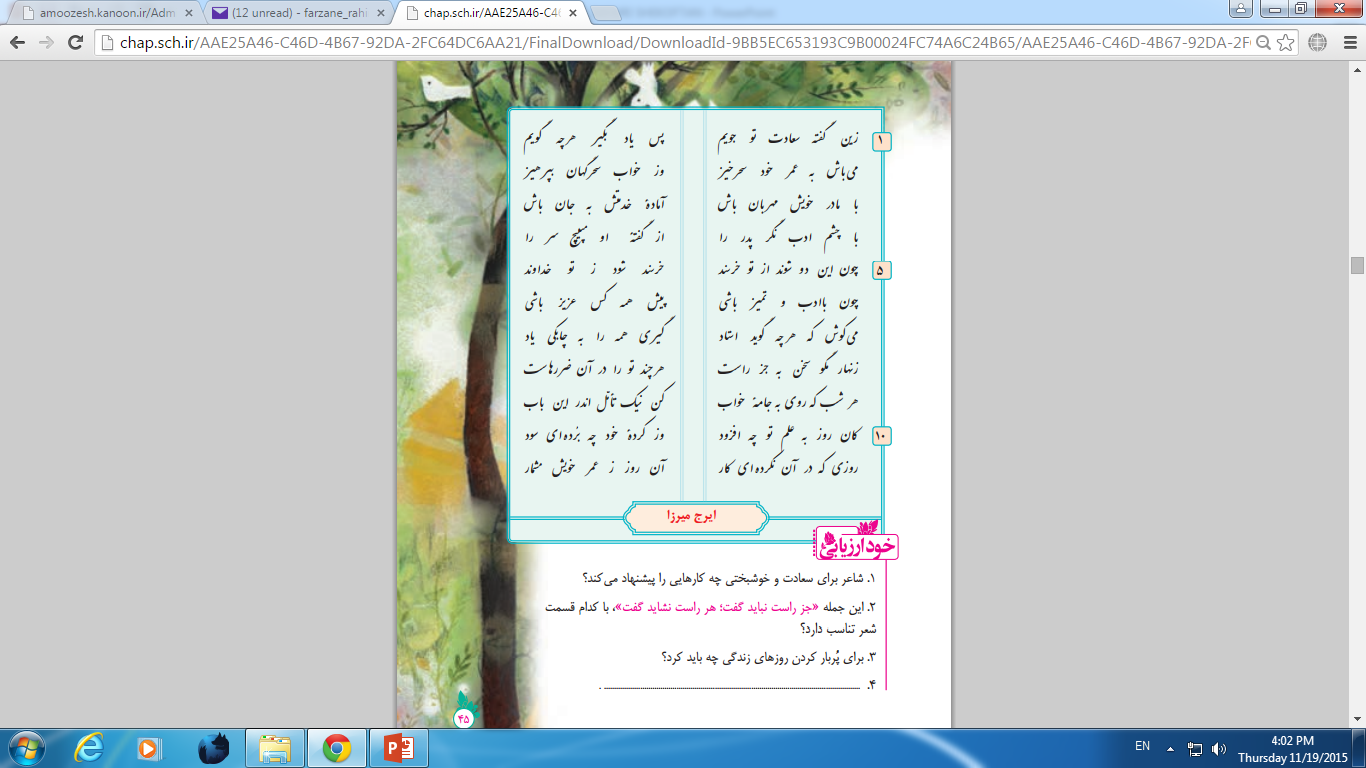 توجه به حس و حال متن و رعایت آن 
تشخیص معنا و درک پیام متن
هر متن به تناسب درون مایه ی خود، ویژگی و خصوصیتی دارد که آن را از متن های دیگر، جدا می سازد. متن حماسی با حالت پهلوانی و پیکارگرانه خوانده می شود و متنی که ستایش و نیایش پرورگار را بازگو می کند، با حالت فروتنی و خاکساری خوانده می شود. 
  شعر (راه نیک بختی) را که محتوای اندرزی دارد با آهنگ و لحن نصیحت و حالت پندگویانه می خوانیم به گونه ای که شنونده حس کند خود مخاطب آن اندرز است . این شعر را بخوانید و به لحن و آهنگ خواندن توجه کنید.
زین گفته سعادت تو جویم                                         پس یاد بگیر هر چه گویم
معنی: هدف من از گفتن این نصیحت سعادت و خوشبختی توست بنابراین هر چه را می گویم گوش کن و بپذیر/آرایه: گویم و جویم      جناس
نکته دستوری: فعل های (جویم) و (گویم) مضارع اخباری و فعل (یاد بگیر) امری است.
می باش به عمر خود سحرخیز                                     وز خواب سحرگهان بپرهیز
معنی: در تمام زندگی خود سحر خیز باش و از خواب صبحگاهی دوری کن.
نکته دستوری: (می باش) و (بپرهیز) فعل های امری هستند
با مادر خویش مهربان باش                              آماده خدمتش، به جان باش
معنی: ما مادرت خوش رفتار باش و با تمام وجودت به او خدمت کن.
آرایه ها: آماده ی خدمت بودن      کنایه/ تکرا (ش)         واج آرایی
نکته دستوری: مهربان: مسند/ به جان: متمم قیدی (چون حرف اضافه (به ) و متمم (جان) هر 
دو قابل حذف هستند قید می شوند.)
با چشم ادب نگر پدر را                             از گفته ی او مپیچ سر را
معنی: با پدرت محترمانه رفتار کن و از دستورش سرپیچی نکن (از پدرت اطاعت کن)
آرایه ها: سروچشم        مراعات نظیر/ چشم و نگر      مراعات نظیر/ سرمپیچ       کنایه از نافرمانی
نکته دستوری: (را) به معنی (به) حرف اضافه است       به پدر نگر/(را) در مصراع دوم نشانه مفعول است
چون این دو شوند از تو خرسند                             خرسند شود ز تو خداوند
معنی : وقتی که پدر و مادر از تو راضی باشند خداوند هم از تو راضی و خشنود می شود.
آرایه ها: تو و دو       جناس/خرسند        تکرار
چون با ادب و تمیز باشی                 پیش همه کس عزیز باشی
معنی: اگر مودب و صاحب تشخیص باشی نزد همه عزیز ودوست داشتنی خواهی بود.
نکته دستوری: چون به معنی (اگر) حرف ربط است.
نکته ادبی: باشی، باشی        ردیف/تمیز و عزیز      قافیه
می کوش که هر چه گوید استاد                                گیری همه را به چابکی یاد
معنی: تلاش کن که هر چه را معلم به تو می گوید و آموزش می دهد همه را با سرعت و زیرکی یاد بگیری
نکته دستوری: (می کوش)      فعل امر(= بکوش)/ (گوید)     فعل مضارع اخباری(= می گوید)
زنهار مگو سخن به جز راست                                هر چند تو را در آن ضررهاست
معنی: اگر که همیشه حرف راست بگویی و از دروغ دوری کنی حتی اگر گفتن سخنان راست به ضرر تو باشد.
آرایه ها: بگو و سخن: مراعات نظیر/ تلمیح دارد حدیث های (قل الحق ان کان مرا) و(النجاه فی الصدق) است که ترجمه ی آن ها چنین است .(حق را بگو اگر چه تلخ باشد) و (نجات انسان در راستی است)/ به حدیث پیامبر هم تلمیح دارد (قولوا الحق و لو علی انفسکم)
هر شب که روی به جامه ی خواب                    کن نیک تامل اندر این کتاب
معنی: هنگامی که هر شب برای خوابیدن به رختخواب می روی در این باره خوب فکرکن.
نکته: این بیت با بیت بعدی موقوف المعانی است.
موقوف المعانی به بیت هایی گفته می شود که معنای آن ها به هم وابسته است یعنی معنی یک بیت با بیت یا بیت های بعدی کامل می شود.
کان روز به علم تو چه افزود                   وز کرده ی خود چه برده ای سود
معنی: که امروز چه قدر به علم و دانش تو اضافه شد و از کارهایی که انجام دادی چقدر سود بردی
نکته دستوری: (چه) در مصراع اول ضمیر پرسشی است و در مصراع دوم صفت پرسشی : چه سود برده ای؟
روزی که در آن نکرده ای کار                       آن روز عمر خویش مشمار
معنی: روزی را که در آن کار مفیدی انجام نداده ای جز روزهای تلف شده بدان و از روزهای عمرت به حساب نیار
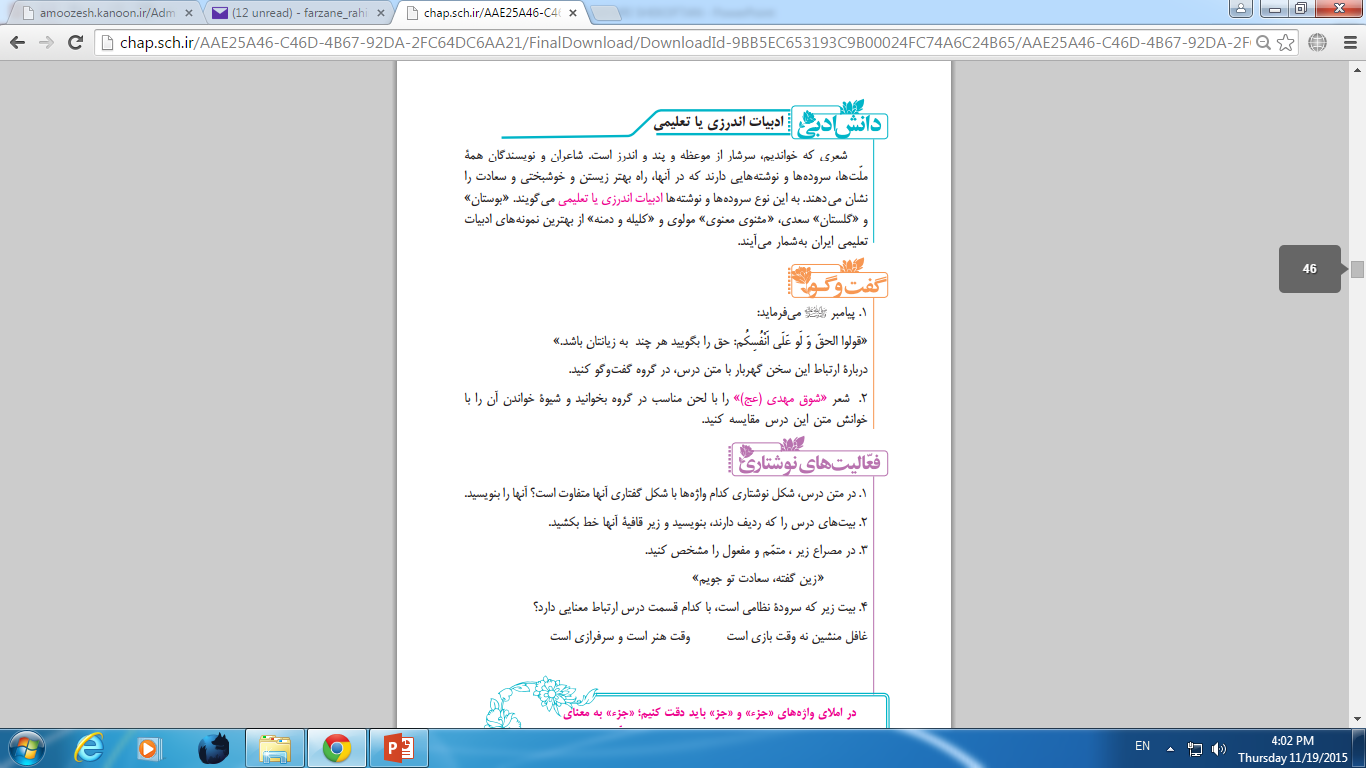 تاریخ ادبیات
ایرج میرزا وی از نوادگان فتحعلی شاه قاجار بود تحصیلاتش در مدرسه دارلفنون تبریز صورت گرفت ابتدا شاعر دربار قاجاریه بود اما به زودی از شاعری دربار کناره گرفت شعر ایرج ساده و روان و مشتمل بر کلمات و تعبیرات عامیانه است و مسائل مختلف اجتماعی را با زبان ساده و شوخی های نیشدار بیان می کند.
پایان